Kingston – overview of health response
KVA Health & Wellbeing Network
1 July 2020
Kingston – borough update
NHS continues to be in a level 4 national incident. NHS England has asked NHS organisations to fully retain their emergency preparedness, resilience and response incident coordination functions given the ongoing uncertainty.
Quick set up of services to support - hot hubs, hot cars and cold cars, to support practices and separate patients; with collaborative working between all the partners
Quick set up of triage protocols based on latest evidence and admission criteria across services
New ways of working – online, videos and telephone triage of patients prior to any face to face
Community services discharge support services and set up of drive-through observation services for Covid -19 positive patient monitoring.
Marie Curie support for co-ordinate my care (CMC) records, and commencement of new advance care plans in care homes
The ability to get volunteers working across organisations
Hospital and community partners working more closely – stranded / super-stranded patients are at record lows
Key changes
Virtual By default 
Separation of Covid and non-Covid patients
Patients seeking advice from 111 and primary care before coming into A&E or other hospital setting
Quicker discharge from hospital to community beds
New approach to long term conditions
Focus on Inequalities
Learning and re-engaging with our local population
Lookback and learning 
System leaders, health and care organisations, South West London (SWL) incident response cells and Healthwatch are:
identifying what changes they would want to maintain over the short, medium and/or long term. 
what we have done as a system in response to Covid-19 they would like to continue and suggest we stop.
Help refresh our local health and care plan’s vision and priorities and our clinically-led SWL focus to continue to provide safe services and manage Covid-19 within our borough and organisations
Understanding impact
We want to understand the impact of the pandemic on local people and staff (particular focus on BAME and vulnerable people with long term conditions). 
How have our residents and staff been affected by service changes and governmental measures (e.g. social distancing)?
Map (local and SWL) any insight gathered or planned (staff and local people) against key service changes.
To provide a clearer picture of the impact and who has shared their views and experiences so far
Identify gaps to help us target our communications and engagement working in partnership where possible. 
This work will inform new ways of working while continuing to respond to Covid-19 and in the longer-term refresh and reshape local health and care plans
Introduction
A framework has been developed to support a consistent approach to phase 2, the framework focuses on five objectives:
Providing effective care to COVID-19 patients in a safe environment, whilst minimising the risk of infection to all staff and patients
Protecting the capacity of ITU will require a continued (e.g. 12m) operating model within general practice that focuses on COVID-19 positive/suspected patients, whilst minimising risk to the vulnerable. 
Supporting a resilient general practice; 
General practice will remain at the heart of the NHS, and we need to take pro-active steps to both support resilience whilst at the same time taking opportunities to transform how great care is delivered
Designing and implementing new ways of working (including good practice and clinical effectiveness); 
Many new ways of working have been implemented recently that practices report they want to keep, e.g. video conferencing, and therefore we need to support this to both happen and to encourage people to get the most benefits. 
Embedding new ways of working; 
Providing educational tools and toolkits will be important to ensure good practice is articulated.
Supporting the “Business as Usual” (BAU) of general practice; 
Ensuring practices receive support to deliver contractual requirements.
What have we done in phase 1?
Designed and implemented ‘hot hub’ models
Repurposed existing extended access service capacity to deliver standalone ‘hot hub’ pathway
Hot hub models successfully demonstrated ability to manage demand and promote system resilience in response to a surge in covid-19 positive and suspected patients. 

Implemented integrated hot and cold service home visiting services 
Commissioned and deployed a paramedic home visiting service for hot and cold patients
Paramedic home visiting intergraded with HRCH and YHC Rapid Response Teams
East Berkshire Out of Hours have provided in hours urgent 2 hour response in Richmond. Equivalent service not mobilised in Kingston. 

Management of COVID-19 in General Practice 
All practices have successfully put in place full triage model 
All practices providing remote consultations via video and telephone are being provided possible and appropriate 
Majority of practices operating zoning in practices for patients that require face to face consultations 
All practices supporting shielding and at risk patients with local partners.
What do we need to do for phase 2?
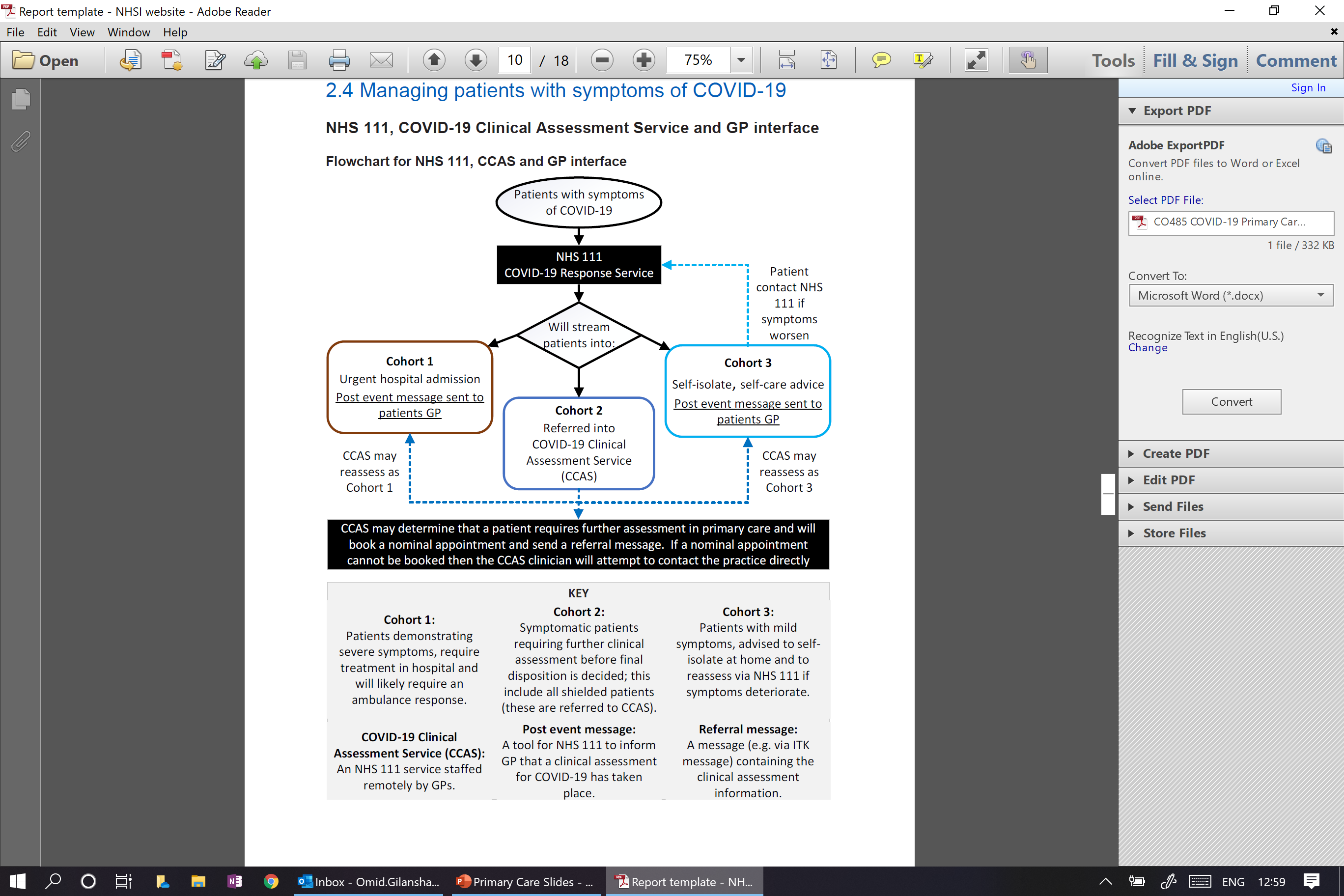 Stand-down ‘hot hubs’ from 1 July 2020 
Rationale: (i) hot hubs were originally implemented to address peak demand (ii) service has been underutilised for 	for a number of weeks 
Scale up normal extended access provision to historic contracted levels – 30mins/1000 pop. 
Develop a plan to reinstated similar ‘hot hubs’ pathway in response to a future surge – appendix 1
Revise COVID-19 Directory of Services (DOS) to enable Clinical Assessment Service (CAS) and COVID-19 CAS pathway to general practice via GP Connect (see chart opposite)
Serve notice to home visiting service providers
	Rationale: home visiting services were originally implemented to address peak demand (ii) service has been 	underutilised for a number of weeks 
Existing contracts expire on 30 June 2020
Formal notice issued to providers w/c 8 June 2020
Revise DOS to enable CAS and COVID-19 CAS pathway to general practice via GP Connect or alternative
What do we need to do for phase 2? Cont.
Step-up general practice care of all patients from 1 July 2020
Rationale: (i) new ways of working in response to COVID-19 have enabled general practice to manage current demand in primary care (ii) new GP standard operating procedure sets out expectations of COVID-19 management in general practice (iii) new guidelines for managing infection prevention and control provides principles that supports effective management of care of all patients in general practice.

Put in place arrangements set out in new standard operating procedure for general practice – appendix 2
Put in place ‘talk, intervene, walk’ infection prevention and control model in general practice – appendix 3

Reinstate locally commissioned services from 1 July 2020
	Rationale: (i) to increase access to additional services to meet the needs of patients (ii) to ensure there is a 	consistent level of service across general practice.

Develop a managed transition of services 
Develop a funding calculation based on historic payment levels.
Appendix 1 – Surge Principles
Supporting Information
Guidance and standard operating procedures: General practice in the context of coronavirus (COVID-19):

https://www.england.nhs.uk/coronavirus/wp-content/uploads/sites/52/2020/03/CO485-COVID-19-Primary-Care-SOP-GP-Practice-V3-29-May-2020.pdf

London Principles of Managing Infection Prevention and Control in General Practice whilst caring for all patients during the COVID-19 Pandemic:
Questions?
Contact us at kingstonccg.engage@swlondon.nhs.uk
[Speaker Notes: Thank you for your time.]